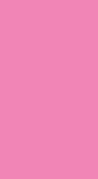 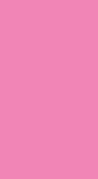 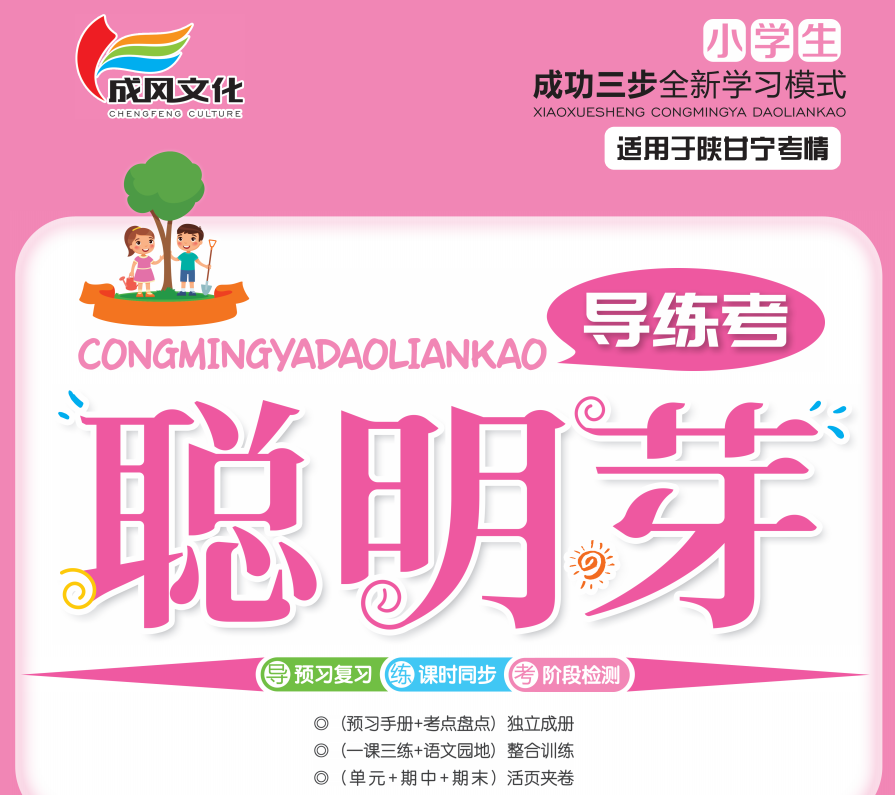 第六单元
习作指导六身边那些有特点的人
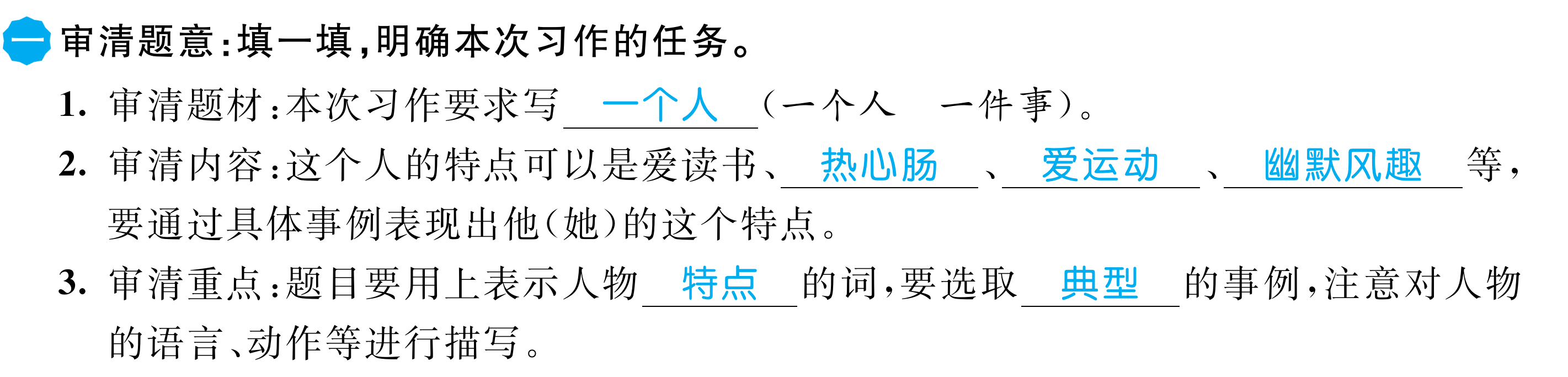 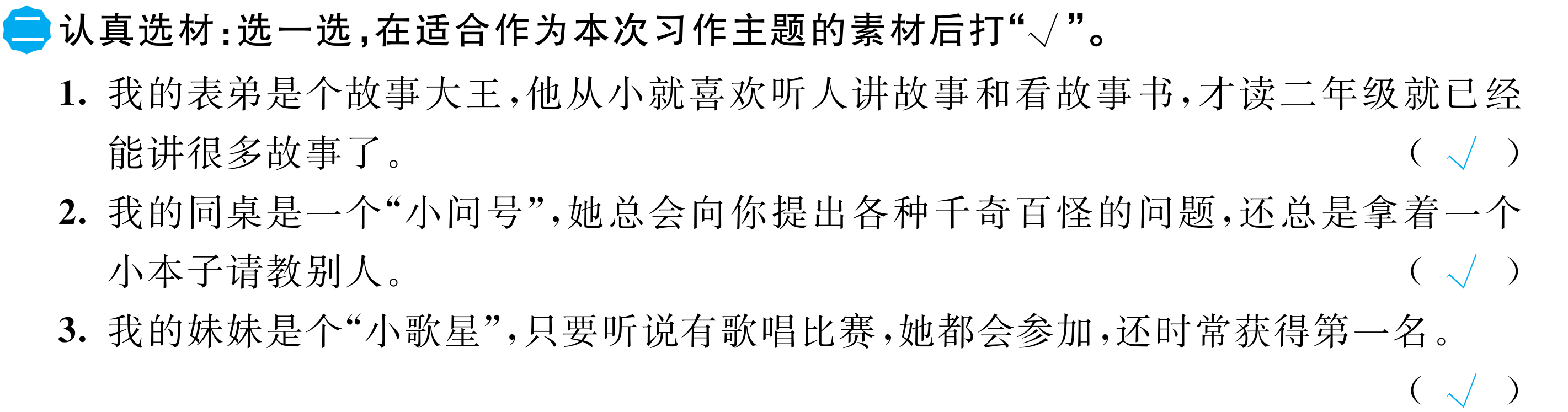 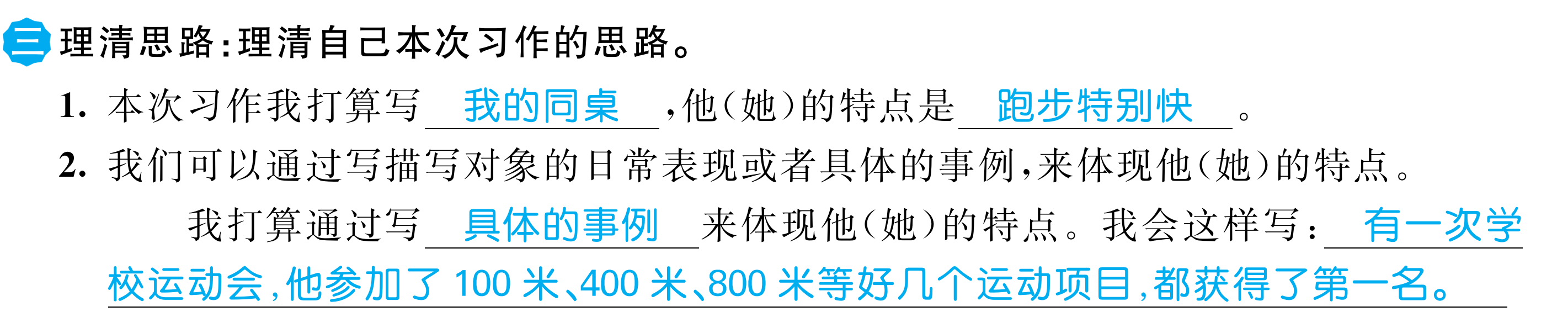 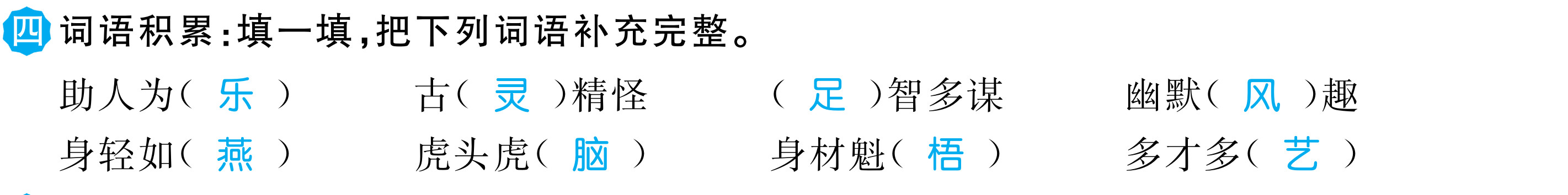 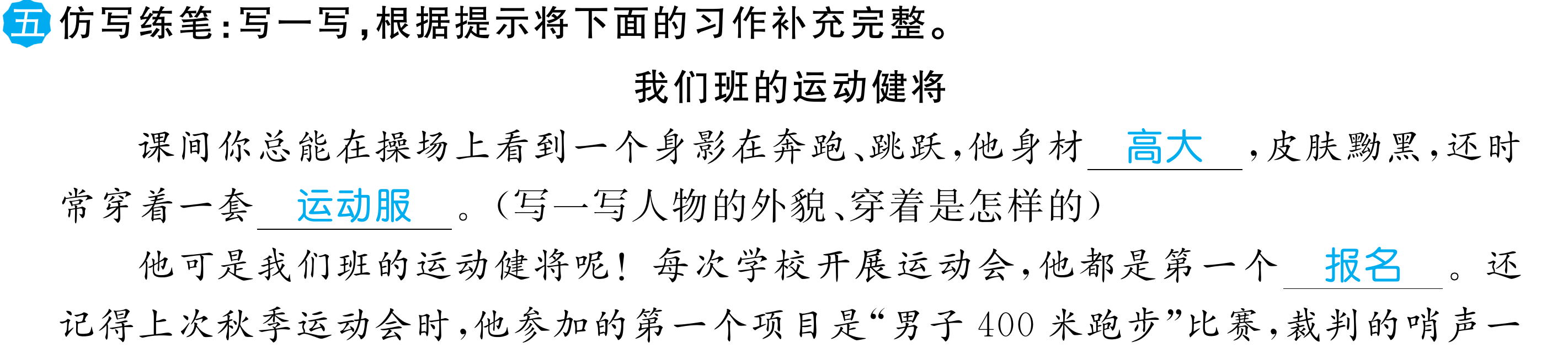 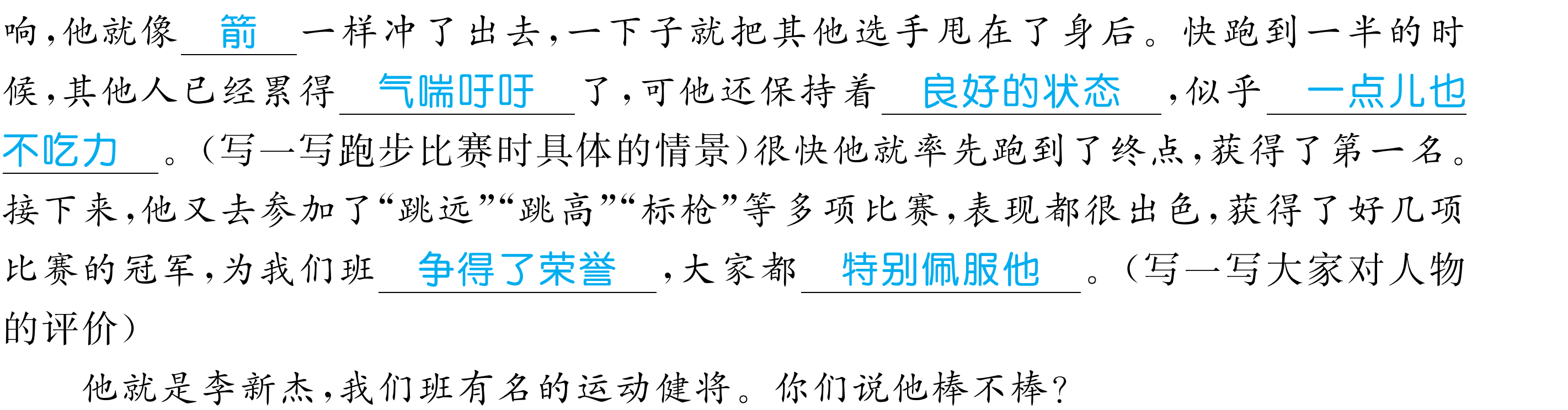 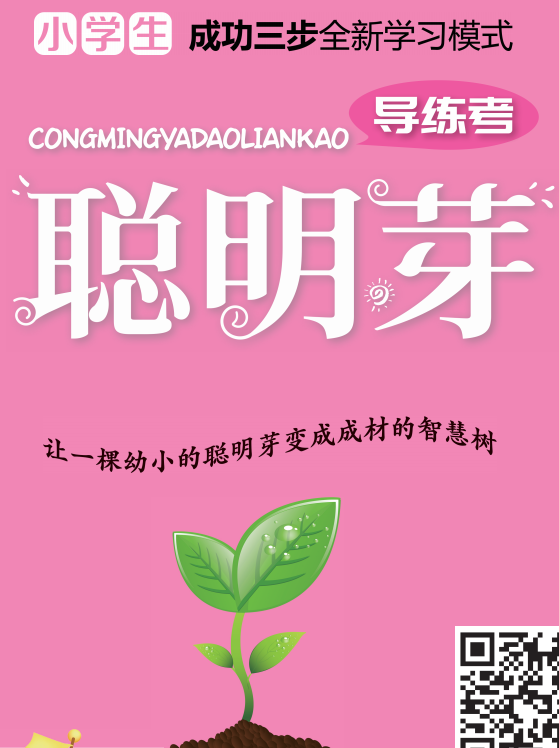 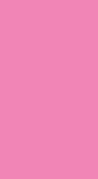 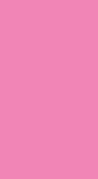 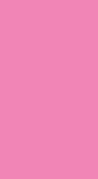 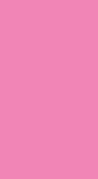